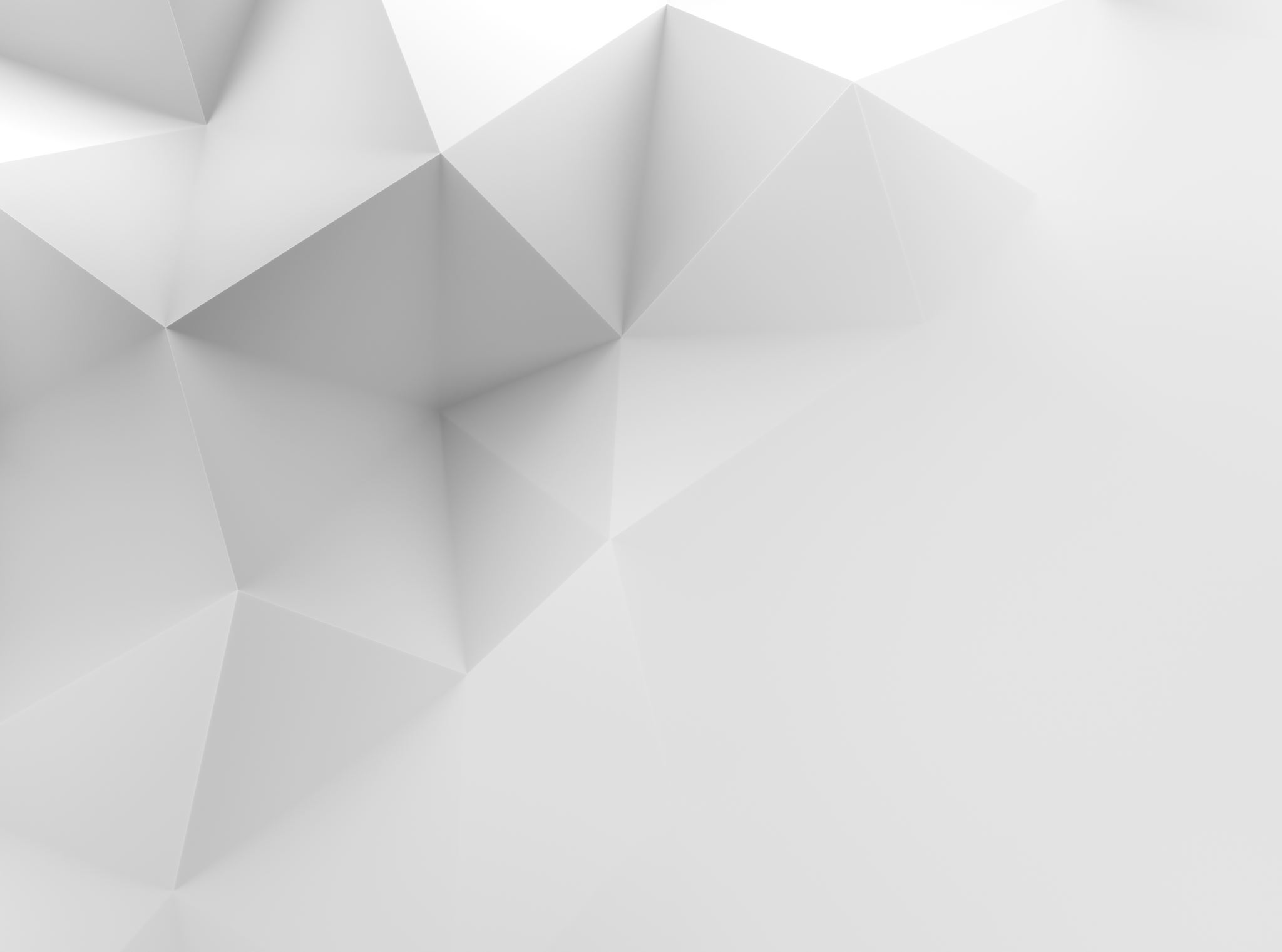 Quel retour au travail après une maladie ?
Marion Lamort-Bouché
Maîtresse de Conférences en Médecine Générale
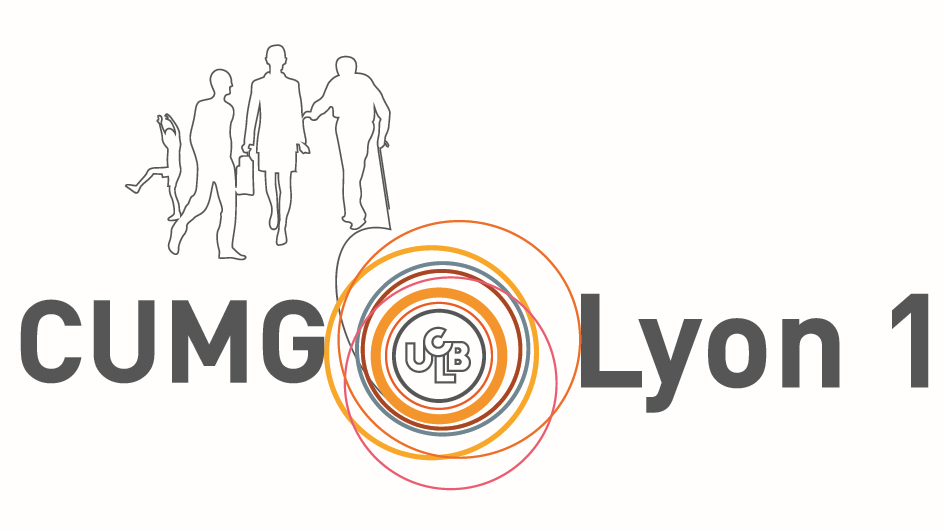 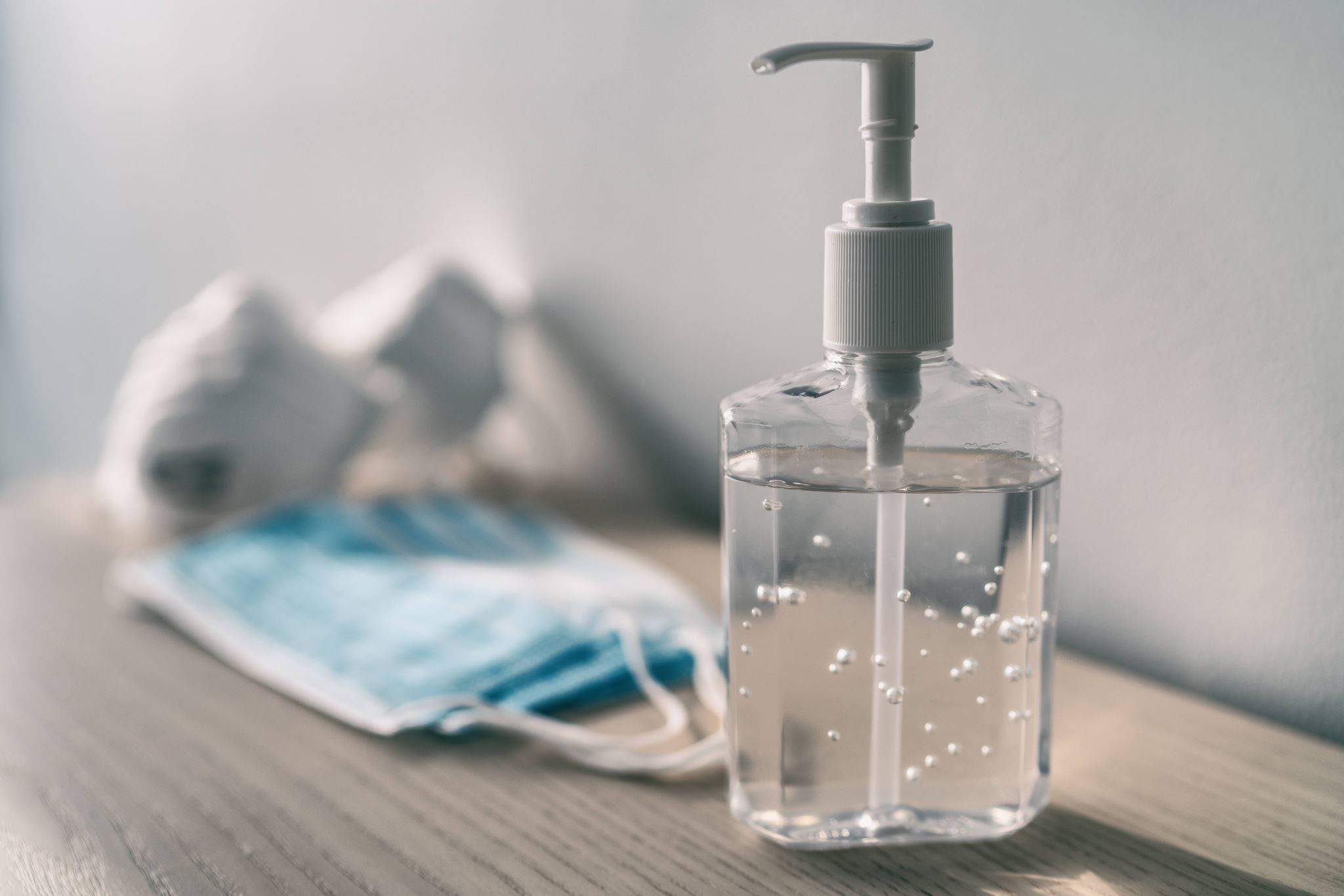 Mr HASSAN 50 ans
En soins avec travail en mars 24
En arrêt maladie depuis avril 24 pour lombosciatique hyperalgique en lien avec une hernie discale et épuisement professionnel.
Métier représentant dans l’industrie en déplacement en voiture quart sud-est de la France
Souhaite reprendre le travail
[Speaker Notes: Motif ?
Durée 
Incapacité totale ou partielle du travail]
Déterminant d’un arrêt de travail
Lemaire et al, exercer, 2023.
[Speaker Notes: À chaque point d’évaluation peut déboucher une prescription]
Prévention de l’incapacité au travail
Définition de la santé selon l’OMS
« La santé est un état de complet bien-être physique, mental et social, et ne consiste pas seulement en une absence de maladie ou d’infirmité. »
Modèle conceptuel de l’OMS
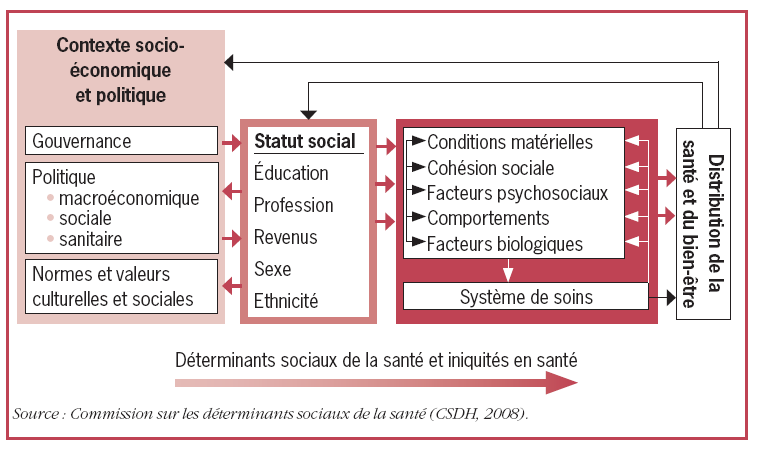 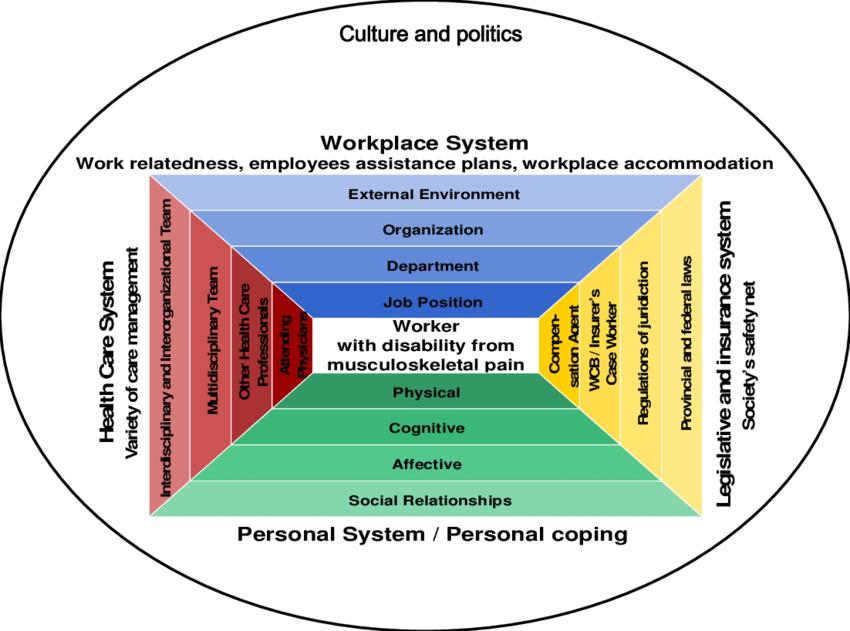 Le modèle de l’arena de prévention de l’incapacité de travail
Loisel, 2005
[Speaker Notes: Terrain de sport / tout le monde sur le terrain]
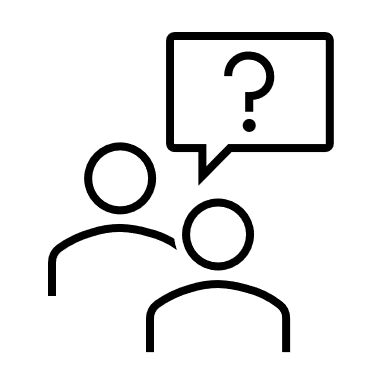 Comment répondre au souhait de Mr HASSAN?
Peut-il reprendre le travail ? Quand et comment ?
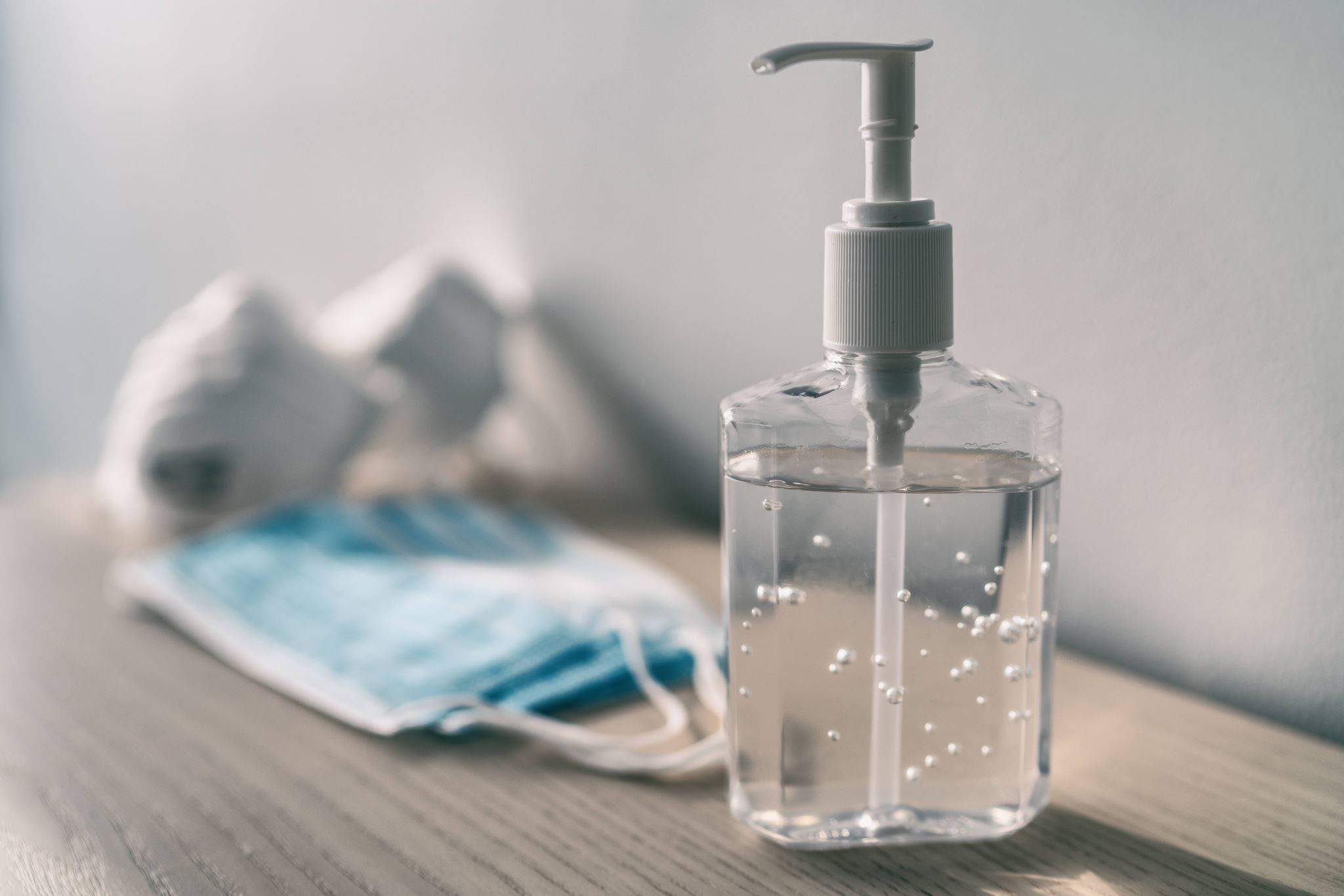 Mr HASSAN 50 ans
En soins avec travail en mars 24
En arrêt maladie depuis avril 24 pour lombosciatique hyperalgique en lien avec une hernie discale et épuisement professionnel.
Métier représentant dans l’industrie en déplacement en voiture quart sud-est de la France
Souhaite reprendre le travail
Prise en compte des préférences du patient : approche centrée patient
Évaluation médicale : suivi au long court
Évaluation psychologique et sociale
Évaluation professionnelle
Collaboration avec le médecin du travail : coordination des soins
Et avec l’entreprise
Usage du temps partiel thérapeutique
Compétences Clés du Médecin généraliste pour la reprise d’un travail
Approche centrée patient 
Suivi au long court 
Coordination des soins
Prévention de la désinsertion professionnelle
En synthese
Le travail est un des déterminants sociaux de la santé
L’arrêt de travail est un acte médical de prescription qui implique une évaluation multidimensionnelle
La prévention de la désinsertion professionnelle en cas de maladie nécessite un travail d’équipe coordonné par le médecin généraliste centré sur la personne (patient, travailleur …)
En tant que soignant, écoutez les patients, renseignez leurs modes de vie dans les dossiers médicaux.
marion.lamort-bouche@univ-lyon1.fr
Merci pour votre attention